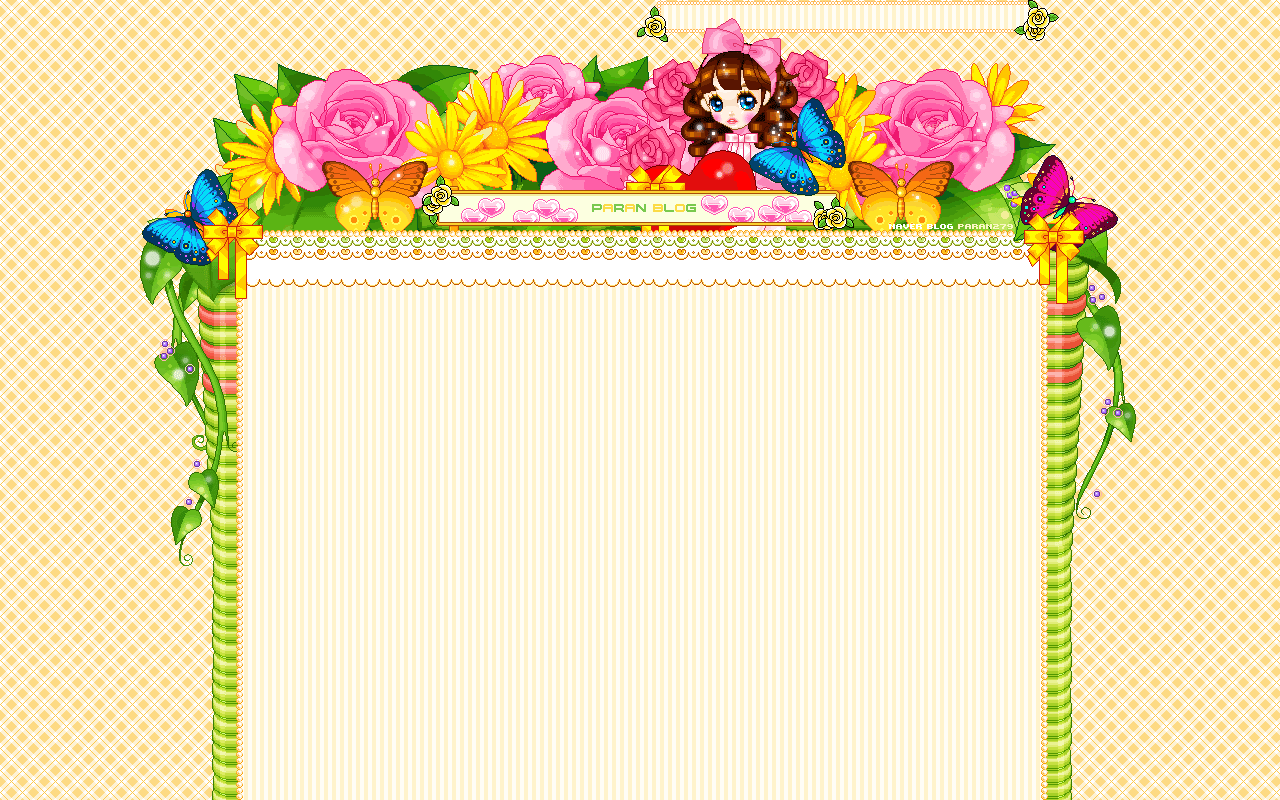 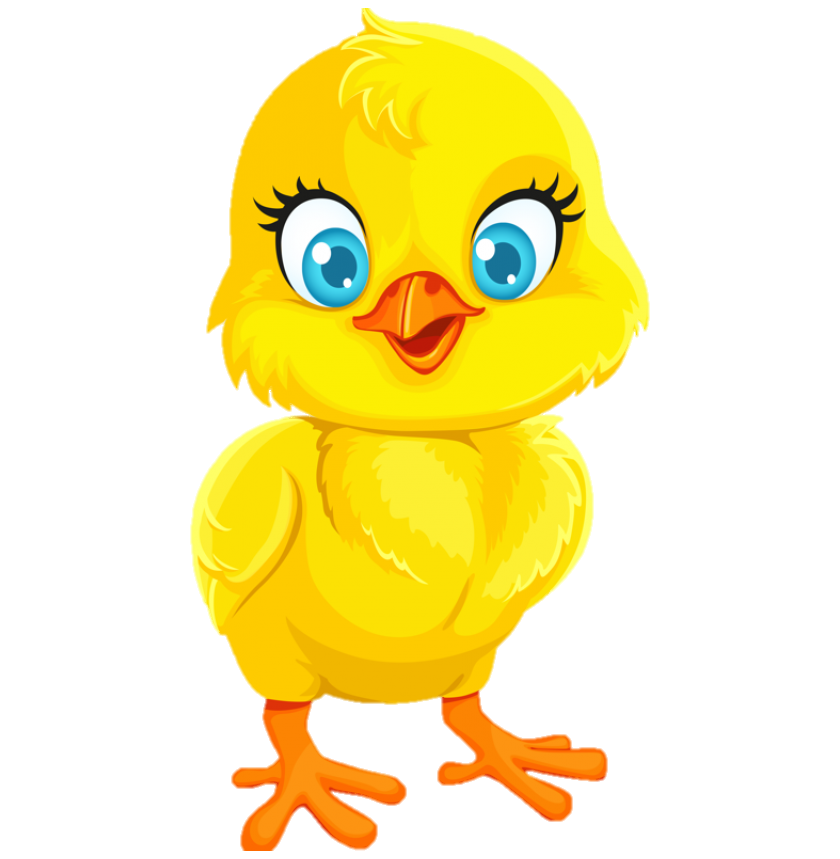 Chào mừng các cô về dự lớp MGN B2
Hoạt động: Tạo hình
Đề tài: Làm tranh các con vật từ các nguyên vật liệu khác nhau
Lứa tuổi: 4- 5 tuổi
Giáo viên: Chử Thanh Phương
Năm học: 2022-2023
1.Ổn định tổ chức gây hứng thú
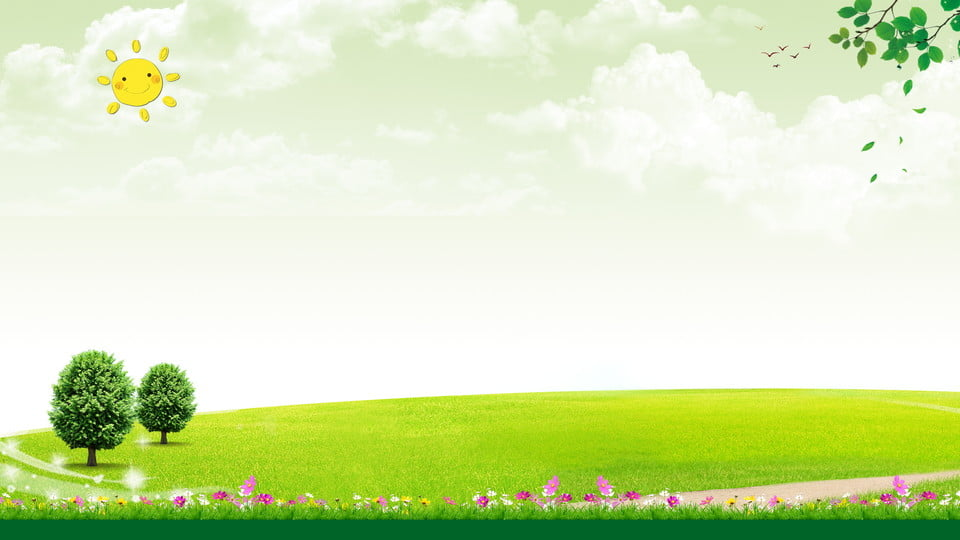 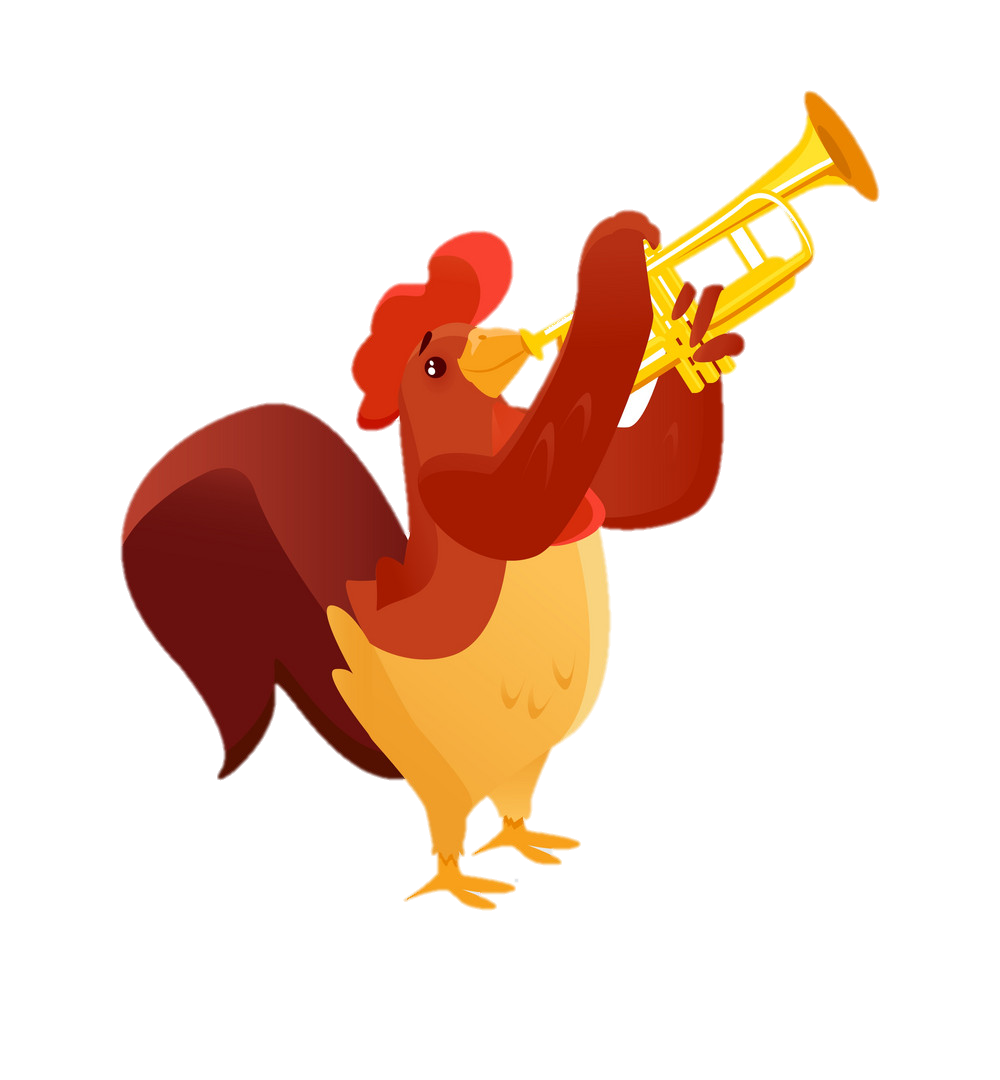 Bài hát: Gà trống thổi kèn
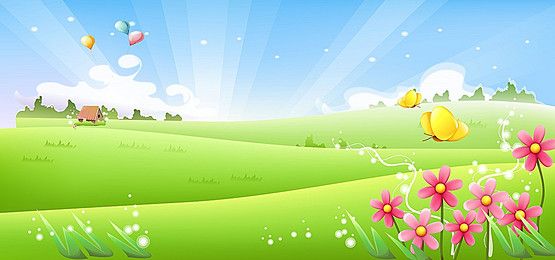 2. Phương pháp hình thức tổ thức
Hoạt động 1: Quan sát  -  đàm thoại
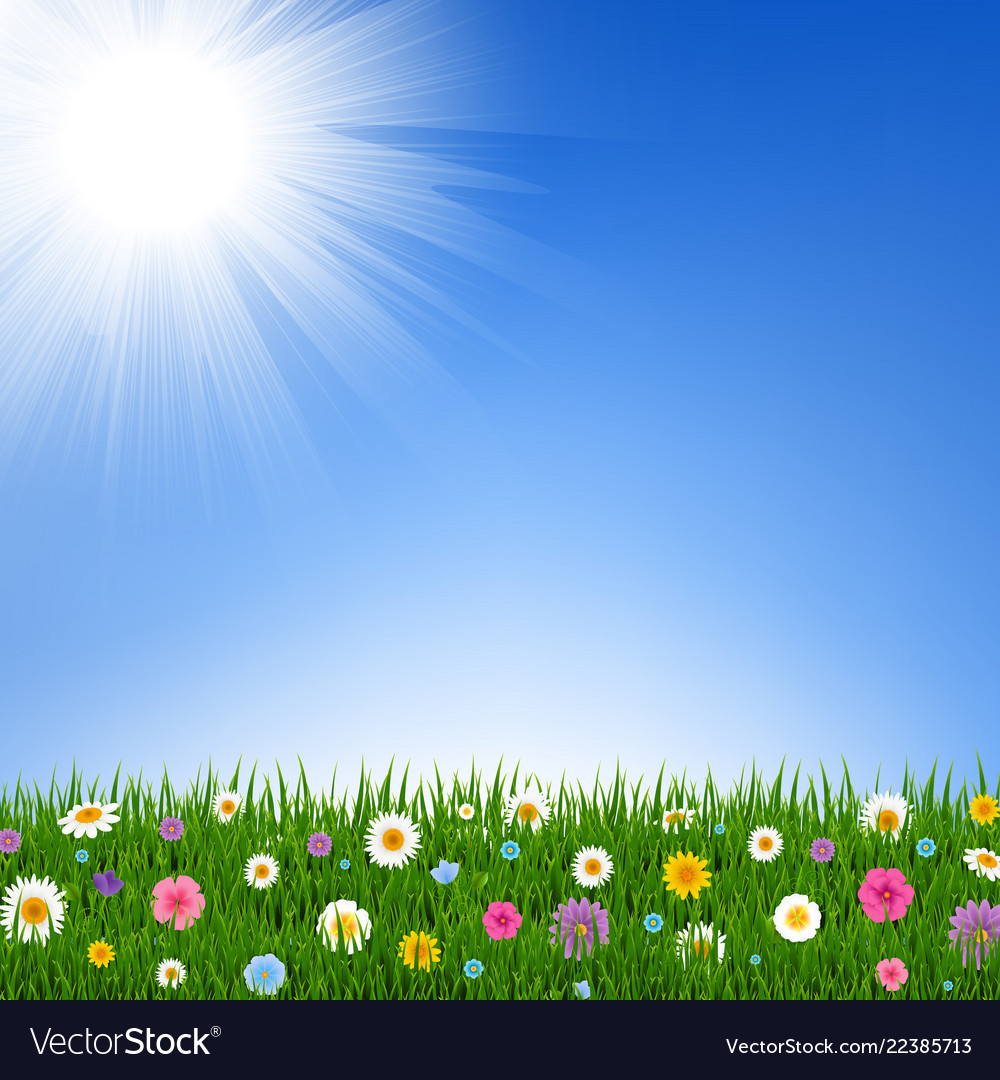 Thăm dò ý tưởng của trẻ:
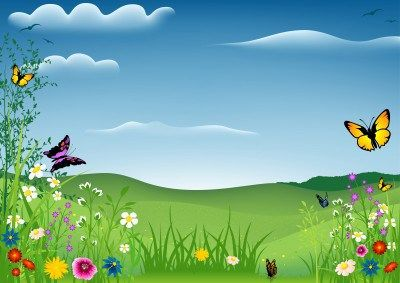 Hoạt động 2: Trẻ thực hiện
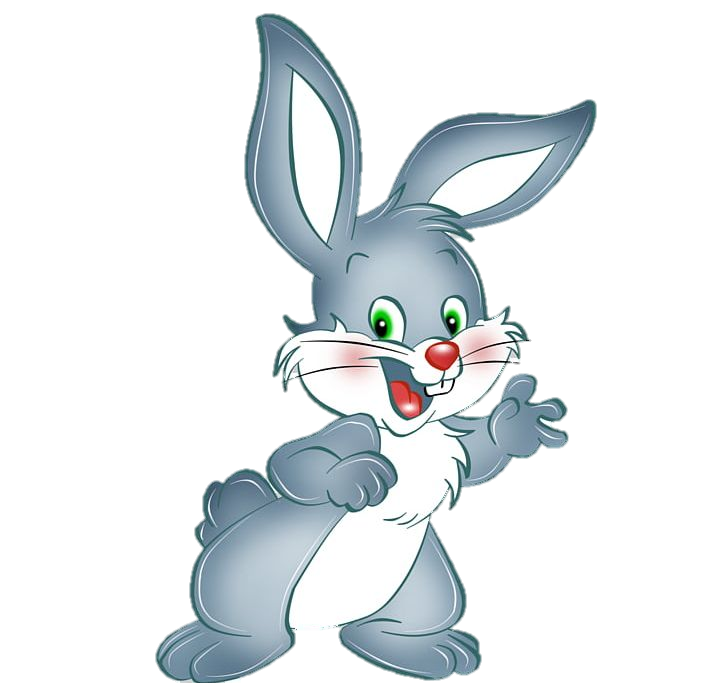 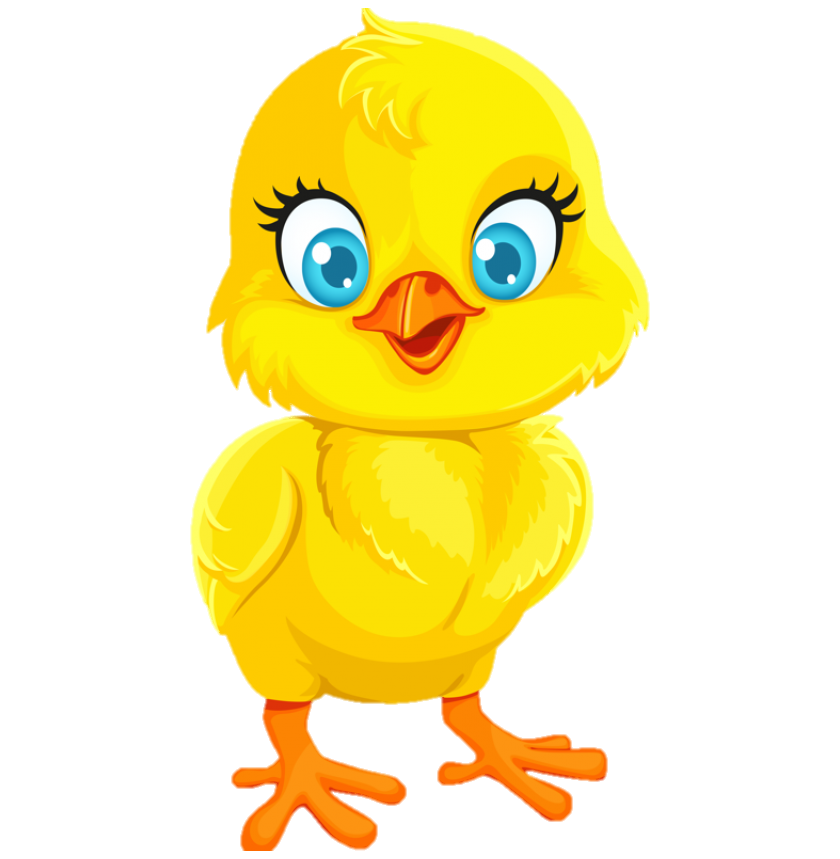 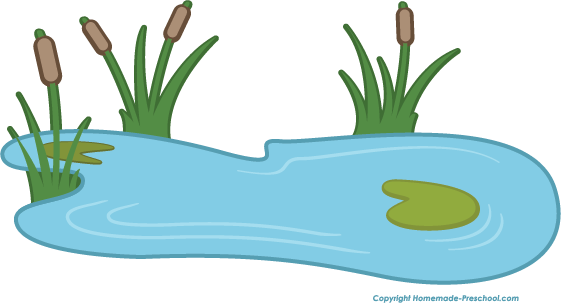 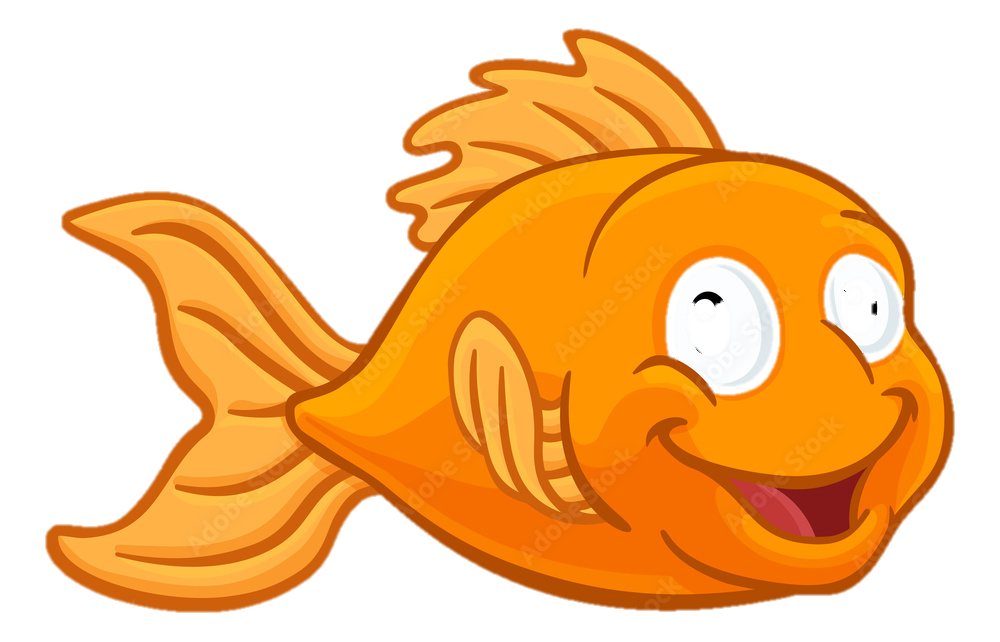 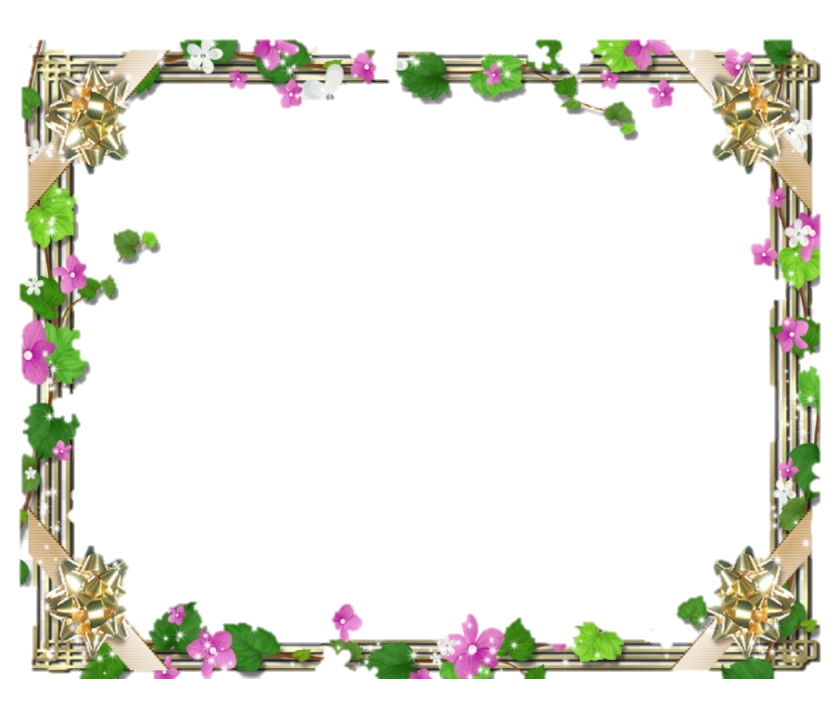 Hoạt động 3: 
Nhận xét sản phẩm
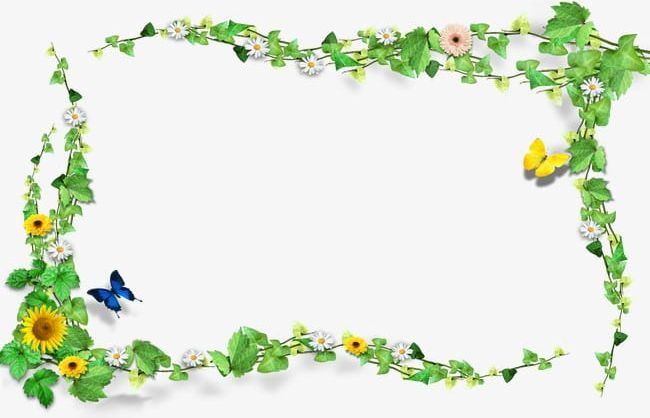 3. Kết thúc
Chúc các con chăm ngoan học giỏi